Living Well Derbyshire
January 2024 update
Vikki Ashton Taylor
Director of Strategy, Partnerships
and Transformation 
  
Laura McAra
General Manager, Community Mental HealthServices for Adults of Working Age
The Community Mental Health Framework aims to:
Provide high-quality mental health care and support within the community 
Improve people’s quality of life
Modernise Community Mental Health Teams (CMHTs) to ensure they can meet current challenges
[Speaker Notes: supporting individuals to contribute to and participate in their communities as fully as possible, connect with meaningful activities, and create or fulfil personal hopes and aspirations.]
What is Living Well Derbyshire?
Builds on Community Mental Health Teams (CMHTs) with a new multi-agency team - Voluntary, Community and Social Enterprise (VSCE) sector, social care, health and the voice of lived experience
Short term care packages (up to 12 weeks) for people who may be too unwell to be supported by existing primary care teams (GPs), but do not meet the threshold for current Community Mental Health Team (CMHT) intervention
Assists those who fall through our ‘gaps’, or people who need support with different aspects of their life that can affect their mental health
[Speaker Notes: 3rd bullet point - . such as housing advice, loneliness support or physical healthcare needs. This is         a needs led, goal based, person-centred approach to supporting people  within the community.]
The background of Living Well Derbyshire
2018 - Derbyshire started to co-produce a new vision for mental health
2019 - The release of the Community Mental Health Framework (CMHF) meant that ambitions towards the Living Well model in Derbyshire grew
2020 – A Derbyshire-specific Living Well vision was co-produced with local organisations and communities.
2021 – Due to the success of the prototype it was           agreed, as a system, that this short term offer would be integrated with the long term CMHT offer
[Speaker Notes: 2018 - and began the journey of codesigning and implementing Living Well in the High Peak. The co-production included health, social care, VSCE and the voice of lived experience. 
2019 - , and the goal became to create a seamless community offer inclusive of all CMHT staff and wider services.]
2022 - When work happened to bring the Living Well prototype team and the CMHT together, many benefits emerged including:
new working relationships between health, social care and VCSE
Learning from Peer Support colleagues
a slicker way to process paperwork
an increase in community engagement and involvement in the system and service delivery
A number of challenges also emerged and it was acknowledged that:
more leadership time was required
more time and support were required to embrace the new model
greater clarity around roles and responsibilities was required for all partners working within the team
a focus and ‘re-set’, concentrating on the aims and delivery of the CMHF
Listening to feedback
Phase one – 
Shorter-term and longer-term offer
Accessed by a multi-agency service single point of access (SPOA) with referrals via the GP  
The multi-agency team includes Peer Support Workers, Wellbeing Coaches, Social Care Practitioners, Occupational Therapists and Community Psychiatric Nurses

Phase two – 
The ambition is to create one service where people are able to ‘step up and down’ and self-refer
[Speaker Notes: Phase one - The service will be accessed by a multi-agency service single point of access (SPOA) with referrals via the GP.  
Phase two - This means that colleagues will have the chance to work in new ways by utilising the support from the short term offer team. In addition to providing people with a wider range of support, this approach should have a positive impact on referral numbers to the traditional CMHT and an opportunity to reduce caseload numbers of people who require a shorter term intervention.]
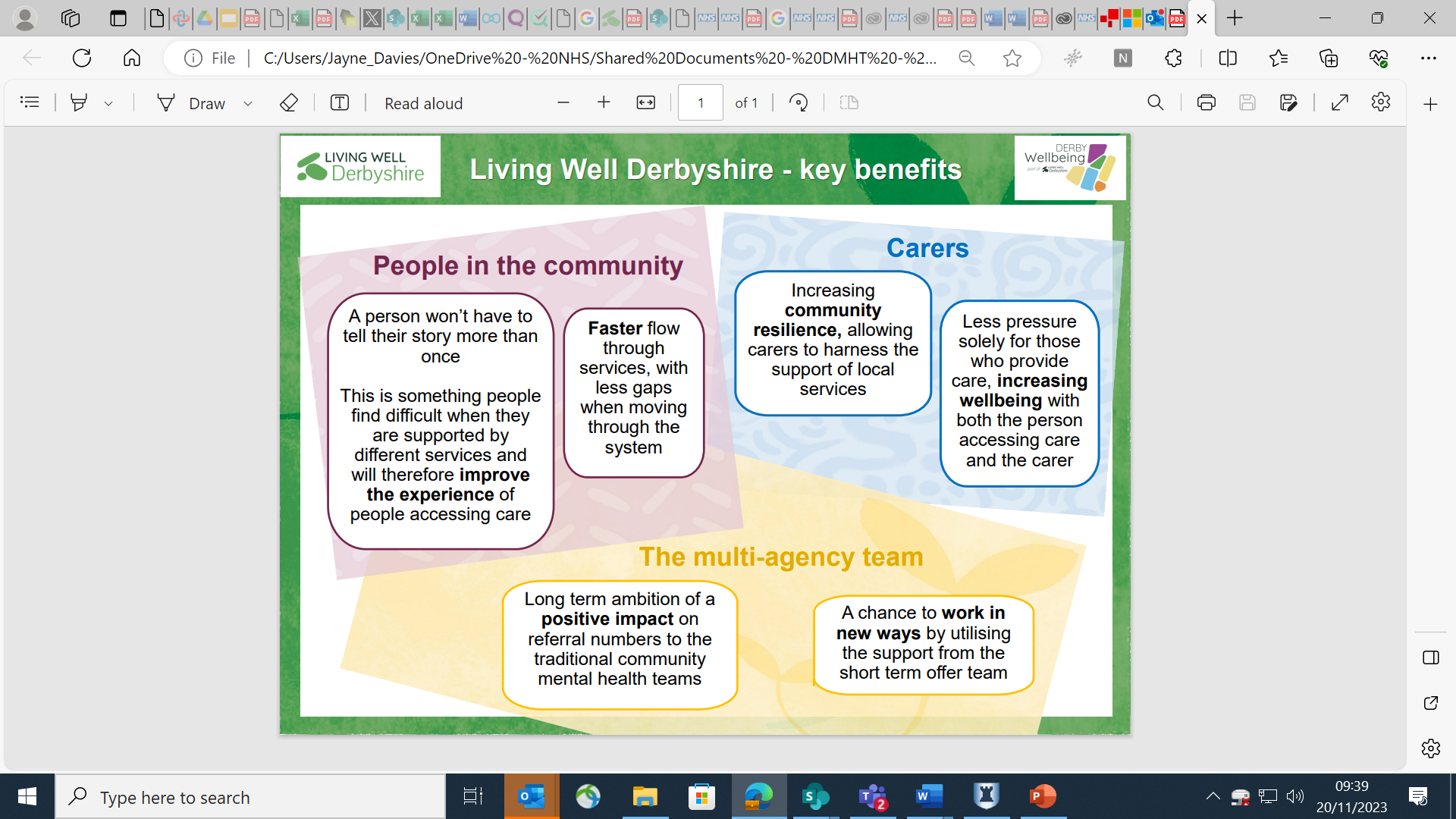 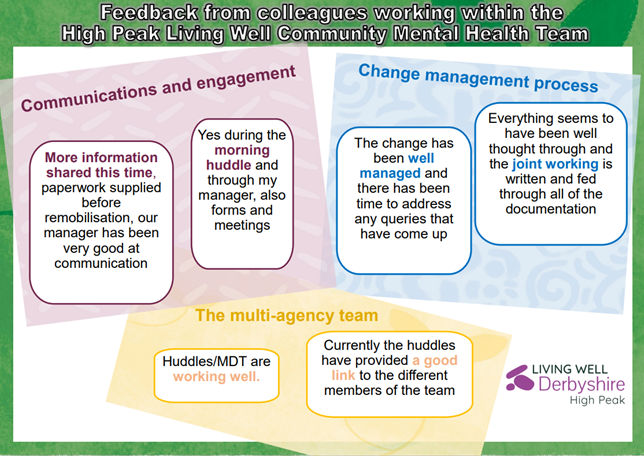 Service launches
High Peak – August 23
Derby Wellbeing – Ongoing from 2022
Chesterfield – October 2023
North East Derbyshire & Bolsover – January 2024
Amber Valley – February 2024
Erewash – February 2024
Derbyshire Dales – March 2024
South Derbyshire – March 2024
E-learning package
The e-learning package includes presentations, quizzes and demonstrations with a focus on the key areas, including Living Well values, a welcome call demo, initial conversations and supporting colleagues to hold risk.
Key messages – 
The package is aimed at new Living Well team members and people who want a refresher of the whole model, or the opportunity to cherry pick a subject they need further information on
It was developed in response to feedback from the teams who requested greater depth of training re: risk, welcome calls, initial conversations, and greater knowledge of the multi-agency roles within the teams 
It has been co-produced with health, social care, VCSE and lived             experience partners 
It acts as a function to support teams to sustain the Living Well values
It complements the face to face practice inductions.
Getting involved
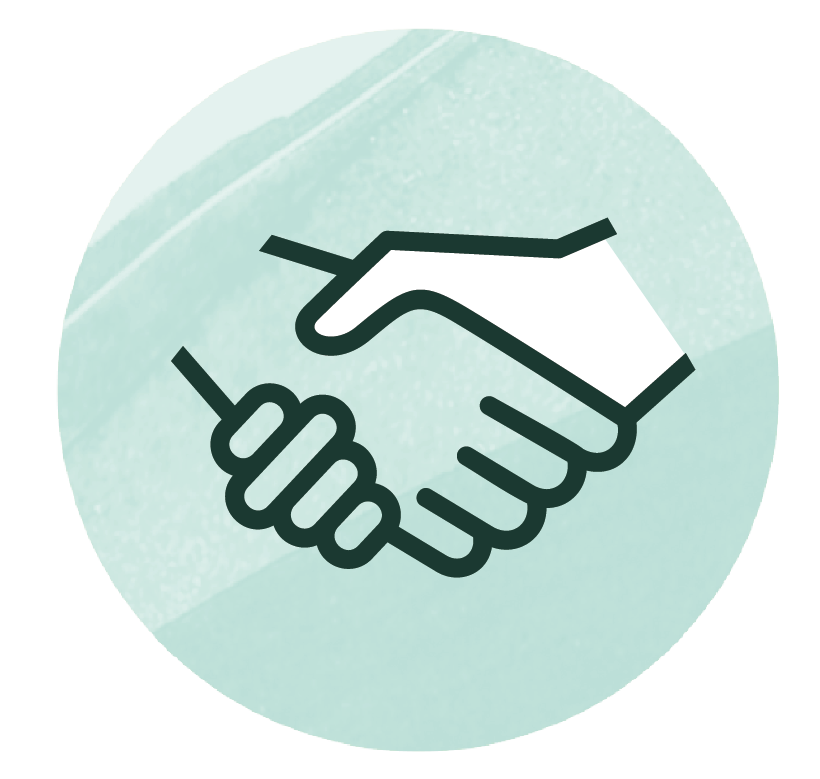 The collaboratives
You are welcome to join. 
To find out more, please contact Ellen Parr, Commissioning Manager on  ellen.parr1@nhs.net.
[Speaker Notes: The collaboratives are a group comprising of commissioners, providers, the statutory sector, the voluntary sector, local authority and people with lived experience of mental health - all working together on behalf of the wider system to reimagine the future of community mental health and look after the health and wellbeing of our local community. They meet once a month to discuss how Living Well can be supported by the system and local communities, as well as issues such as tackling health inequalities.
The collaboratives are a valuable asset to the Living Well programme.]
Questions?
[Speaker Notes: The collaboratives are a group comprising of commissioners, providers, the statutory sector, the voluntary sector, local authority and people with lived experience of mental health - all working together on behalf of the wider system to reimagine the future of community mental health and look after the health and wellbeing of our local community. They meet once a month to discuss how Living Well can be supported by the system and local communities, as well as issues such as tackling health inequalities.
The collaboratives are a valuable asset to the Living Well programme.]